Photosynthesis and Cellular Respiration
Two ways to get food
“troph” = food

Autotrophs
Auto = self
Autotrophs make their own food

Heterotrophs
Hetero = different
Heterotrophs get their food from something else (they have to eat it)
Two ways to get food
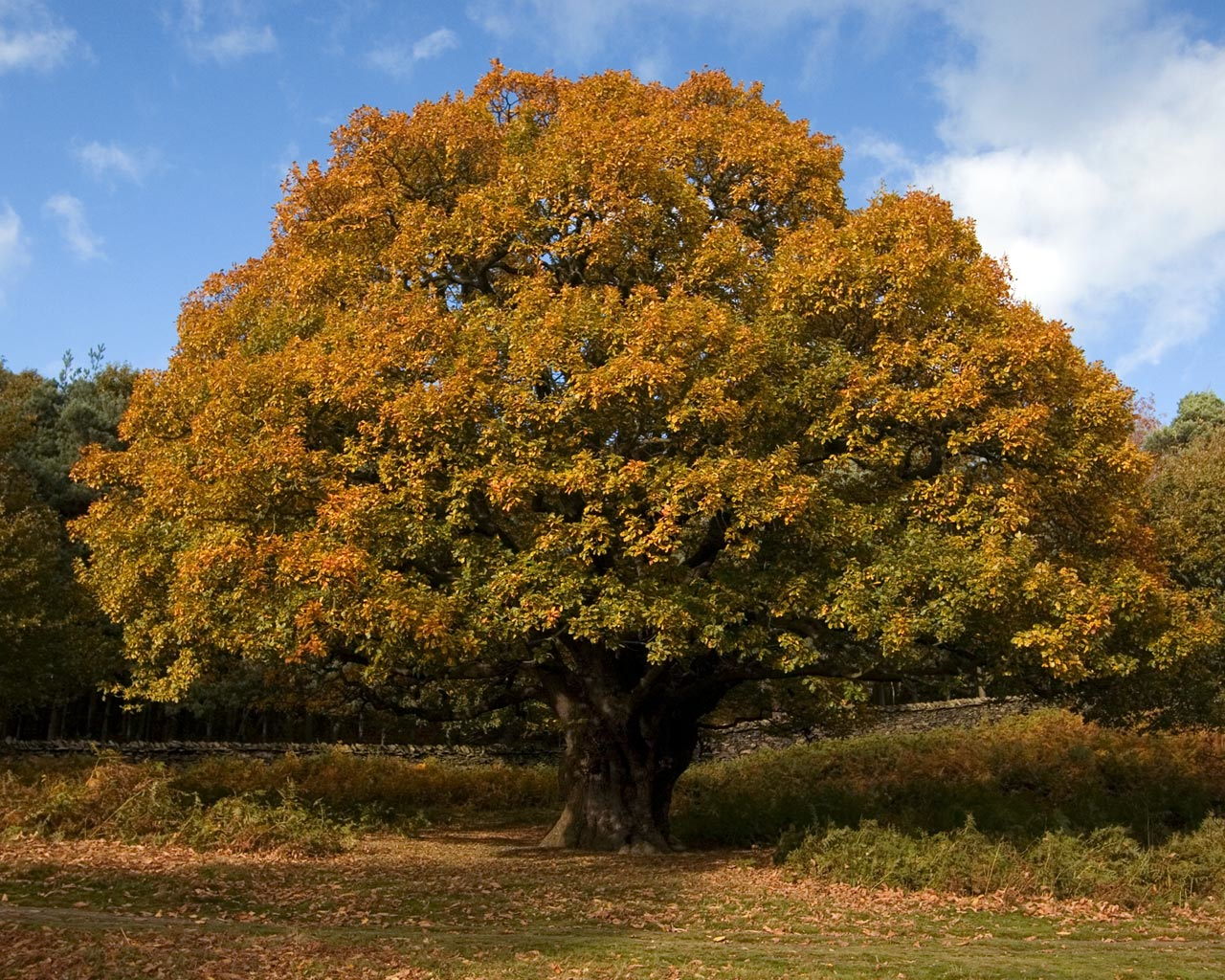 Autotrophs
Plants

Heterotrophs
Animals
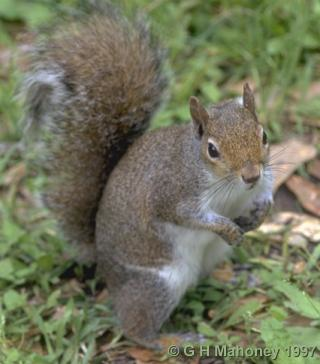 Photosynthesis
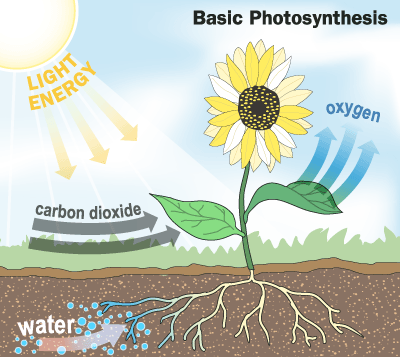 Photosynthesis
Converts the sun’s energy into chemical energy stored in sugar
Takes place in specialized structures inside plant cells called chloroplasts

Chlorophyll is the pigment that absorbs sunlight.
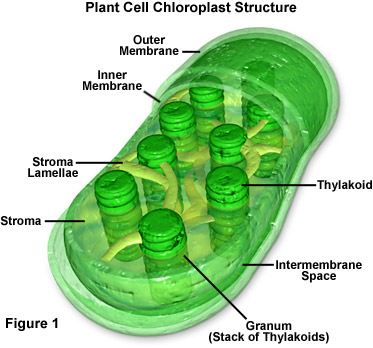 Photosynthesis Reaction
6CO2 + 6 H2O + light
                              energy → C6H12O6 + 6O2

The food plants make is called glucose (sugar)
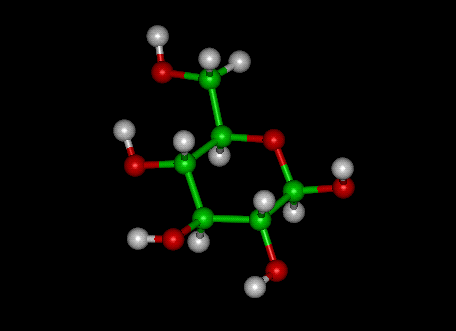 Photosynthesis
2 different reactions
Light Reactions
Capture light energy for photosynthesis
Calvin Cycle
Produces glucose sugar
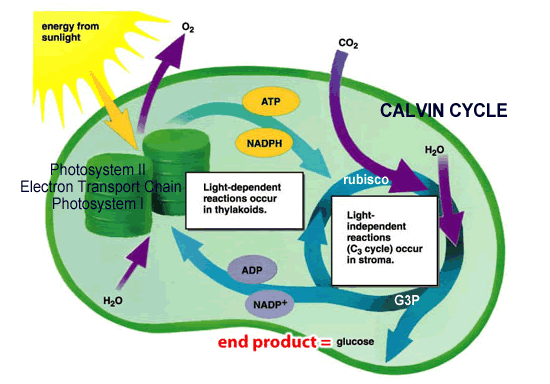 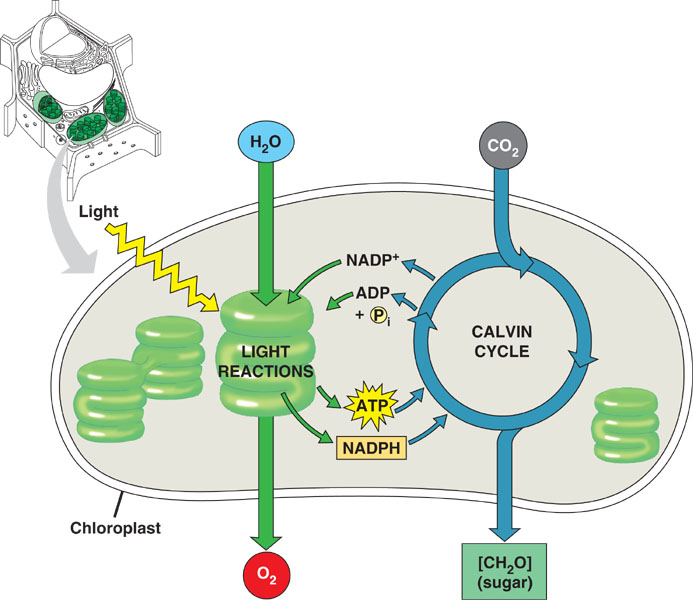 Inside a Cholorplast
Cellular Respiration
Breathing
Cells
Cellular Respiration
Happens in both plant and animal cells

Overall Reaction:
C6H12O6 + 6O2 → 6CO2 + 6H2O
Cellular Respiration Overview
Depends on whether or not there is oxygen

Aero = oxygen
Aerobic Respiration – makes energy
Anaerobic Respiration – Fermentation (makes alcohol)
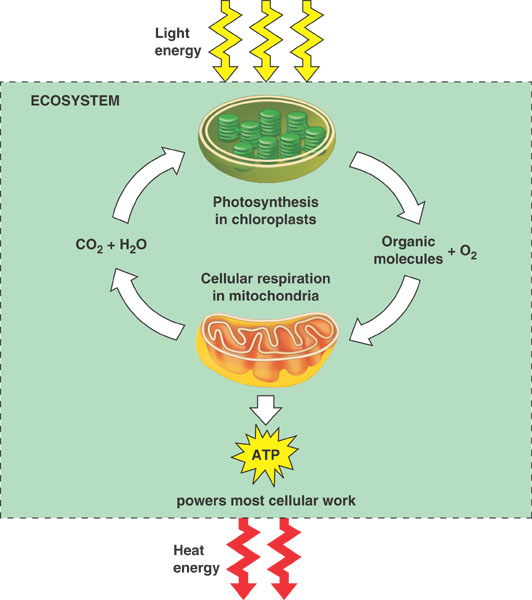